0
20
DNA Tools and Biotechnology
#Relevant
Biotechnology is the manipulation of organisms or their components to make useful products
The applications of DNA technology affect everything from agriculture, to criminal law,to medical research
Overview
Concept 20.1: DNA sequencing and DNA cloning are valuable tools for genetic engineering and biological inquiry
Concept 20.2: Biologists use DNA technology to study gene expression and function
Concept 20.3: Cloned organisms and stem cells are useful for basic research and other applications
Concept 20.4: The practical applications of DNA-based biotechnology affect our lives in many ways
Overview
Concept 20.1: DNA cloning is a valuable tool for genetic engineering and biological inquiry
Concept 20.4: The practical applications of DNA-based biotechnology affect our lives in many ways
Concept 20.1: DNA cloning is a valuable tool for genetic engineering and biological inquiry
The complementarity of the two DNA strands is the basis for nucleic acid hybridization
Base pairing of one strand of nucleic acid to the complementary sequence on another strand
Genetic engineering is the direct manipulation of genes for PRACTICAL purposes
Ex: Gene cloning is useful for amplifying genes to produce a protein product for research, medical, or other purposes
Concept 20.1: DNA cloning is a valuable tool for genetic engineering and biological inquiry
To work directly with specific genes, scientists prepare well-defined DNA segments in multiple identical copies by a process called DNA cloning
How? …use bacterial plasmids
Plasmids are small circular DNA molecules that replicate separately from the bacterial chromosome
Why plasmids? …they are readily obtained, easily manipulated, easily introduced into bacterial cells, and once in the bacteria they multiply rapidly
Concept 20.1: DNA cloning is a valuable tool for genetic engineering and biological inquiry
Researchers can INSERT DNA into plasmids to produce recombinant DNA, a molecule withDNA from TWO DIFFERENT SOURCES
Reproduction of a recombinant plasmid in a bacterial cell results in cloning of the plasmid including the foreign DNA (that was the goal!)
This results in the production of multiple copies of a single gene = gene cloning
Figure 20.5a
Bacterium
Cell containing geneof interest
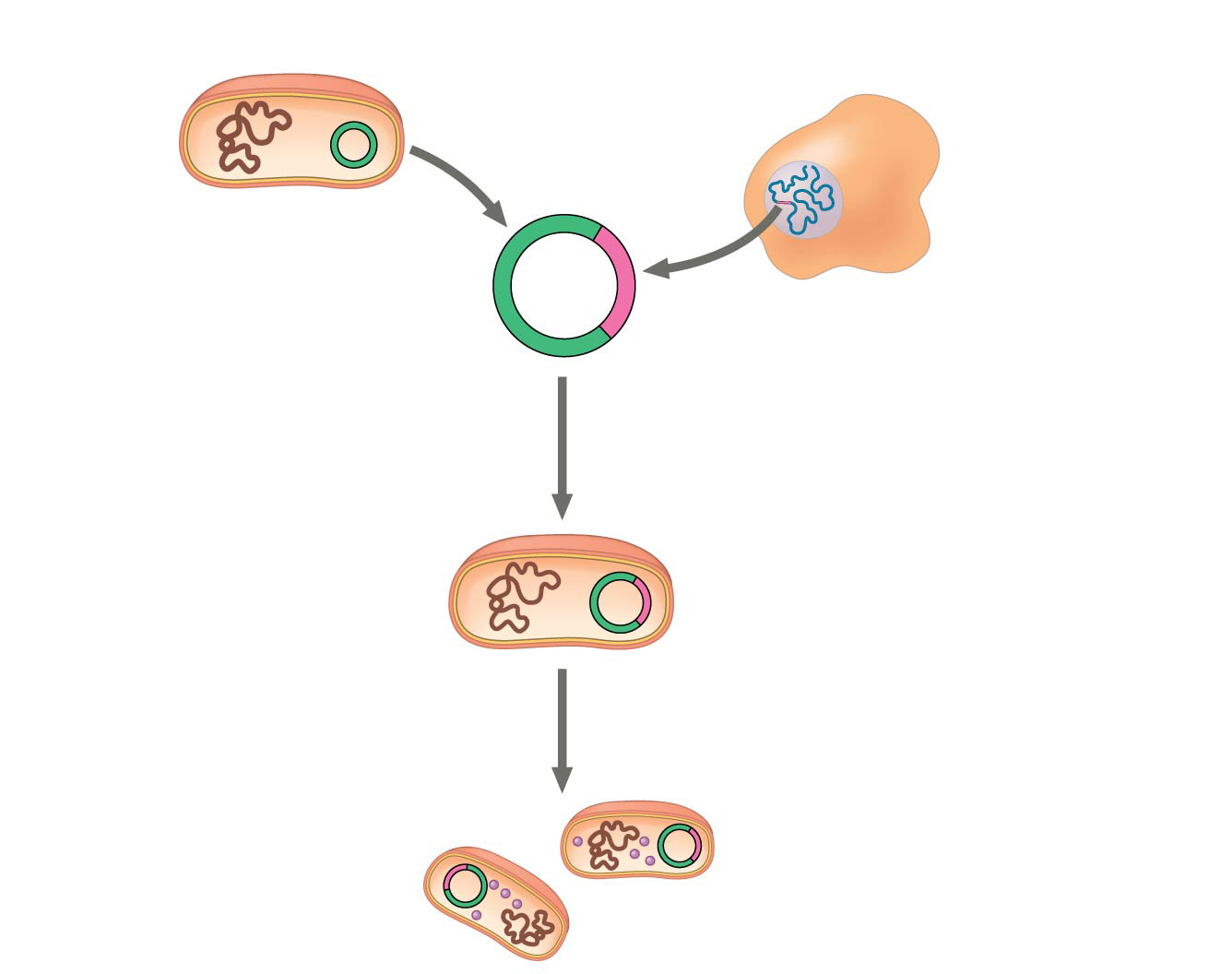 Gene insertedinto plasmid
1
Bacterialchromosome
Plasmid
DNA ofchromosome(“foreign” DNA)
Gene ofinterest
RecombinantDNA (plasmid)
Plasmid put intobacterial cell
2
Recombinantbacterium
Host cell grown in culture to form a clone of cells containing the “cloned” gene of interest
3
Gene ofinterest
Gene ofinterest
Protein expressedfrom gene of interest
[Speaker Notes: Figure 20.5a Gene cloning and some uses of cloned genes (part 1: steps)]
Figure 20.5b
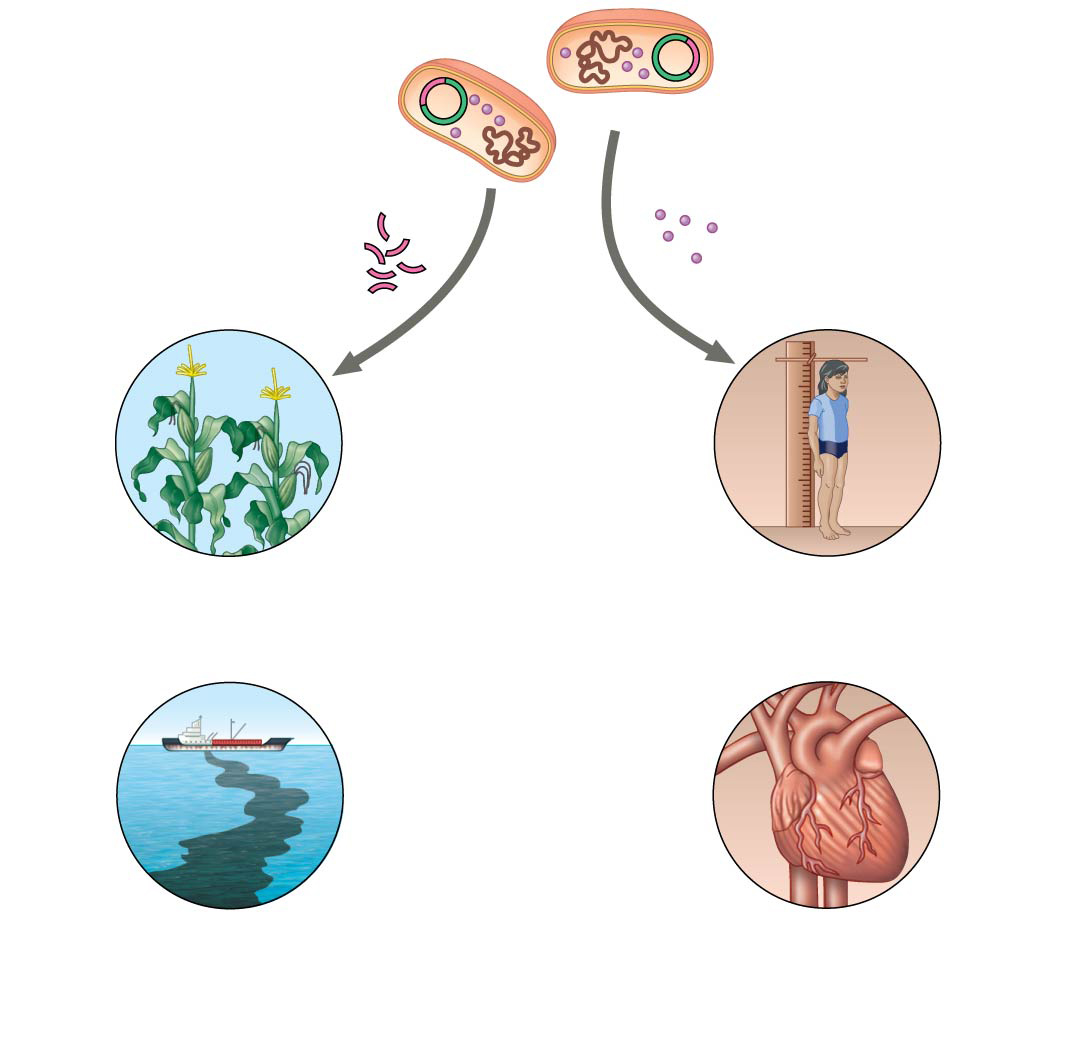 Gene ofinterest
Protein expressedfrom gene of interest
4
Copies of gene
Protein harvested
Basic researchand variousapplications
Human growth hormonetreats stunted growth
Gene for pest resistanceinserted into plants
Protein dissolves blood clots in heart attack therapy
Gene used to alter bacteria for cleaning up toxic waste
[Speaker Notes: Figure 20.5b Gene cloning and some uses of cloned genes (part 2: applications)]
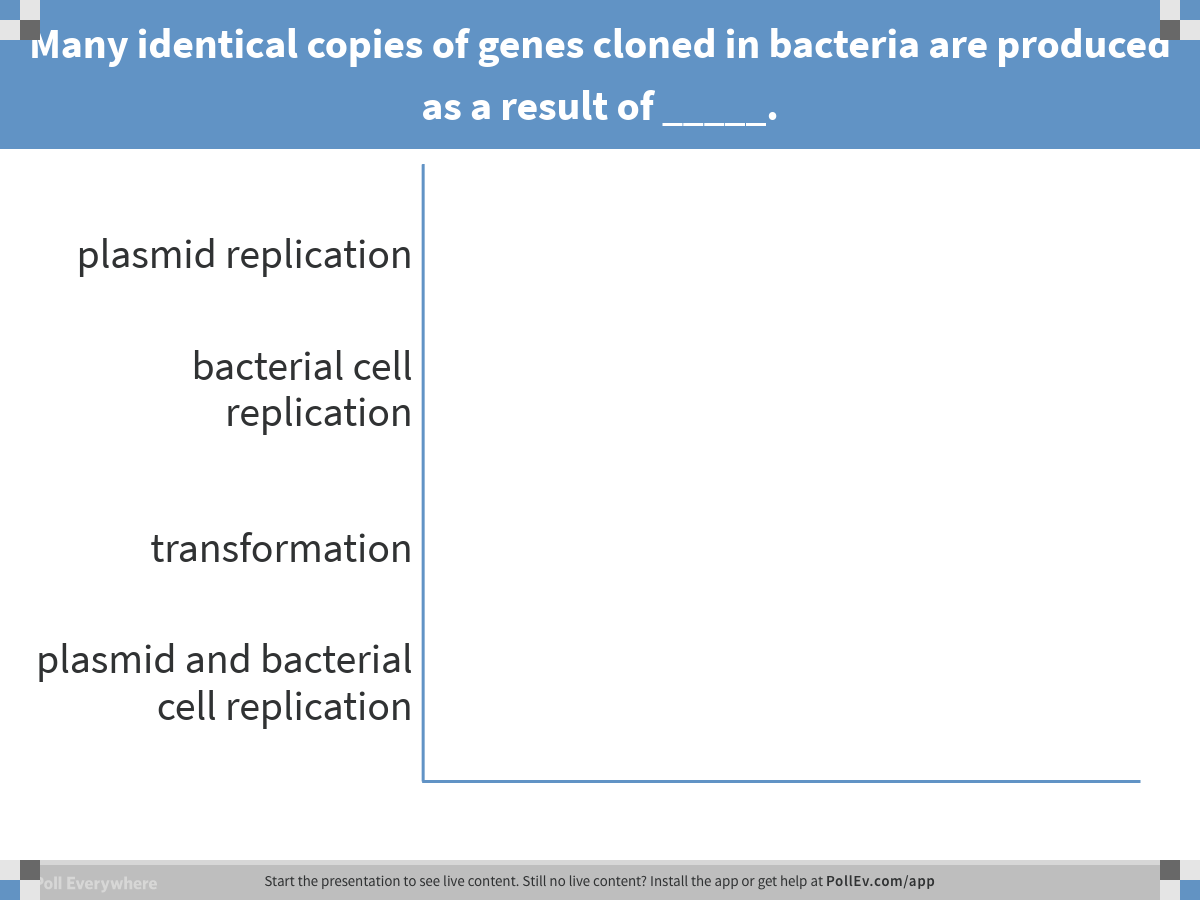 [Speaker Notes: Many identical copies of genes cloned in bacteria are produced as a result of _____.
https://www.polleverywhere.com/multiple_choice_polls/2nbdrUEfefZfIOk]
Figure 20.5
Bacterium
Cell containing geneof interest
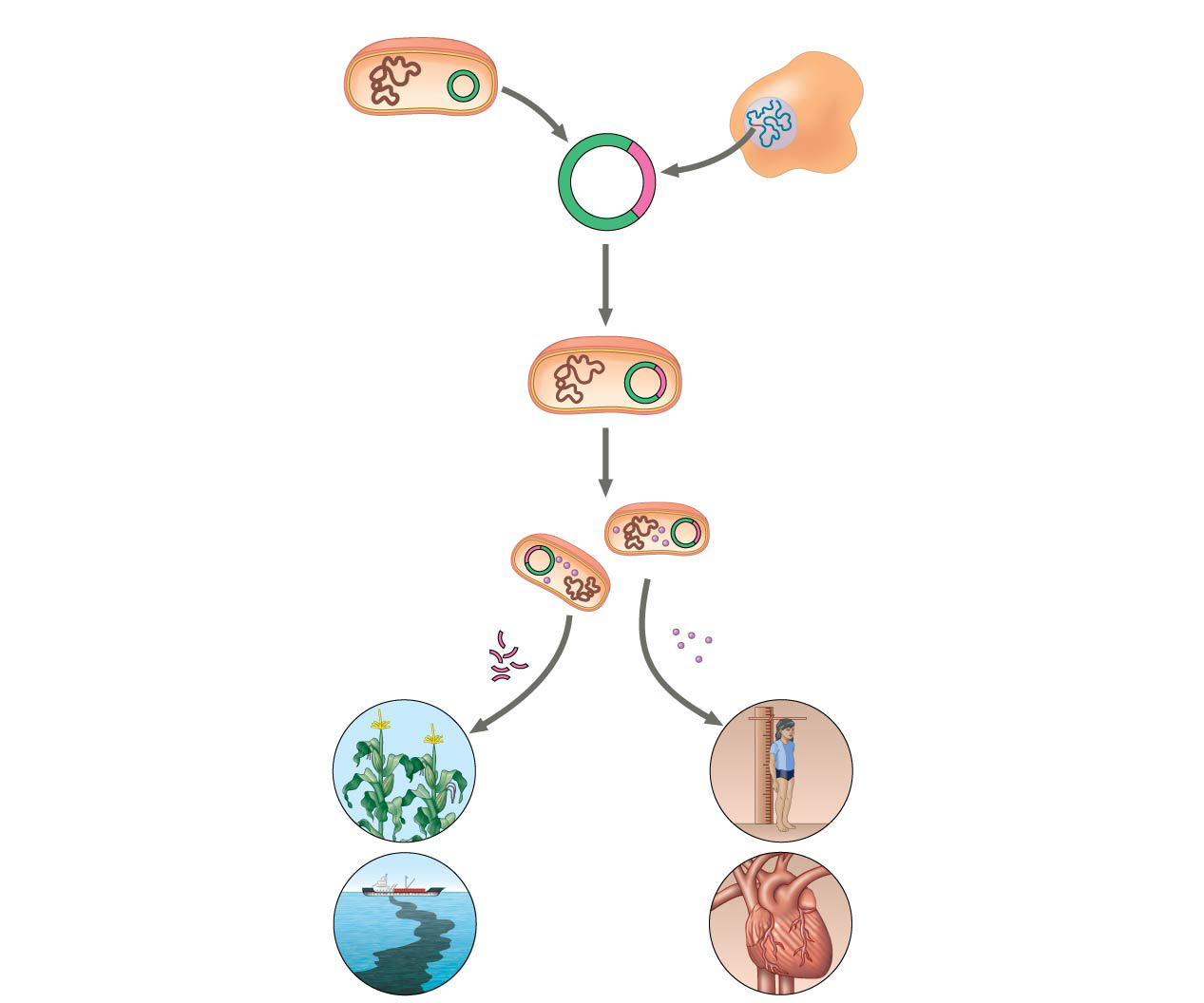 How?
Gene insertedinto plasmid
Bacterialchromosome
Plasmid
DNA ofchromosome(“foreign” DNA)
Gene ofinterest
RecombinantDNA (plasmid)
Plasmid put intobacterial cell
Recombinantbacterium
Host cell grown in culture to form a clone ofcells containing the “cloned” gene of interest
3
Gene ofinterest
Protein expressedfrom gene of interest
Copies of gene
Protein harvested
Basic researchand variousapplications
4
1
2
Human growth hormonetreats stunted growth
Gene for pest resistanceinserted into plants
Gene used to alter bacteriafor cleaning up toxic waste
Protein dissolves blood clotsin heart attack therapy
[Speaker Notes: Figure 20.5 Gene cloning and some uses of cloned genes]
Concept 20.1: DNA cloning is a valuable tool for genetic engineering and biological inquiry
Using Restriction Enzymes to Make a Recombinant DNA Plasmid
Bacterial restriction enzymes cut DNA molecules at specific DNA sequences called restriction sites
A restriction enzyme usually makes many cuts, yielding restriction fragments
Concept 20.1: DNA cloning is a valuable tool for genetic engineering and biological inquiry
Using Restriction Enzymes to Make a Recombinant DNA Plasmid
The most useful restriction enzymes cut DNAin a staggered way, producing fragments with “sticky ends”
Sticky ends can bond with complementary sticky ends of other fragments
DNA ligase is an enzyme that seals the bonds between restriction fragments
Figure 20.6a
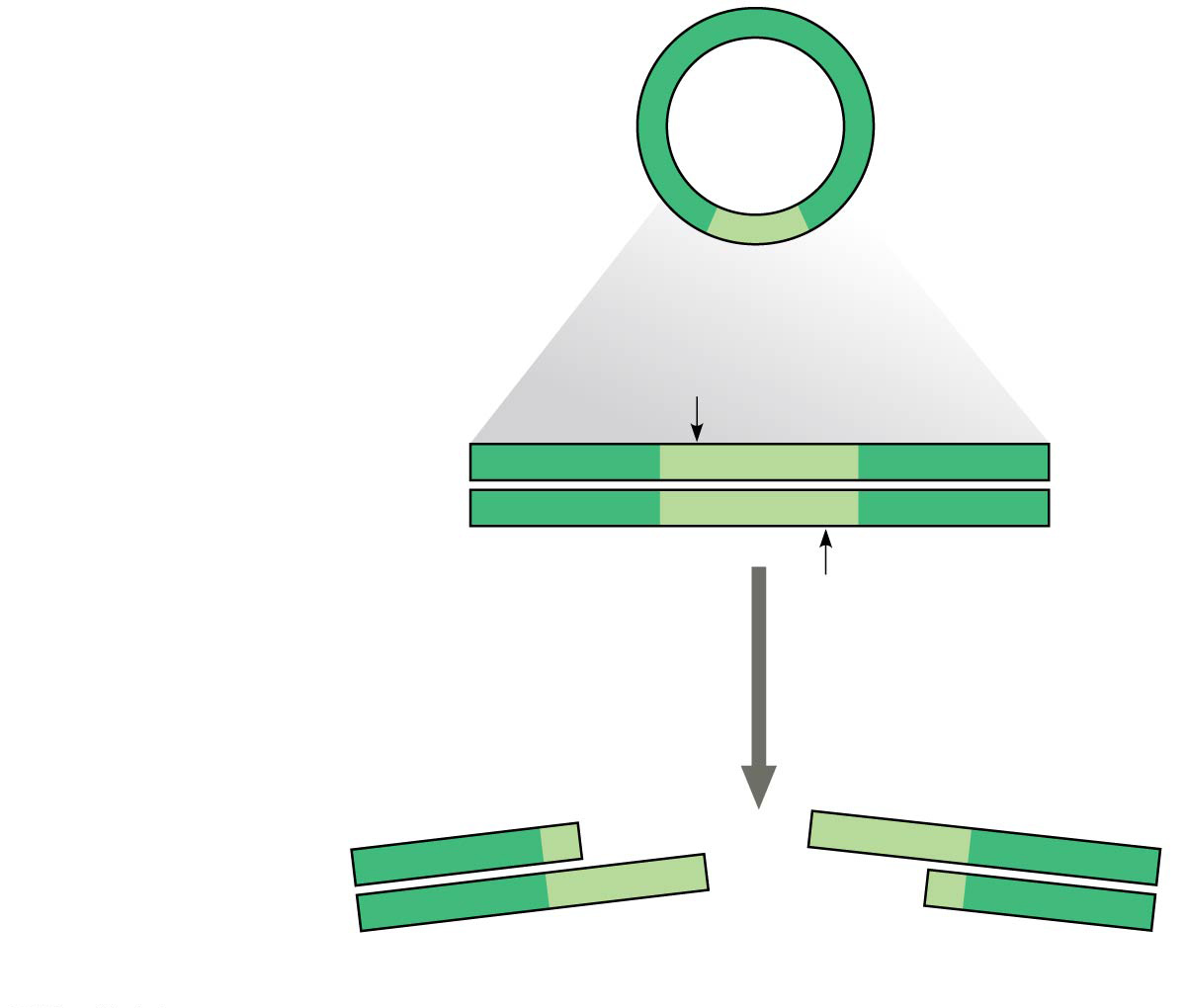 Bacterialplasmid
Restriction site
1
5′
3′
GAATTC
DNA
CTTAAG
3′
5′
Restriction enzyme cutsthe sugar-phosphatebackbones at each arrow.
5′
3′
3′
5′
AATTC
G
CTTAA
G
5′
3′
5′
3′
Sticky end
[Speaker Notes: Figure 20.6a Using a restriction enzyme DNA ligase to make a recombinant DNA plasmid (part 1)]
Figure 20.6b
5′
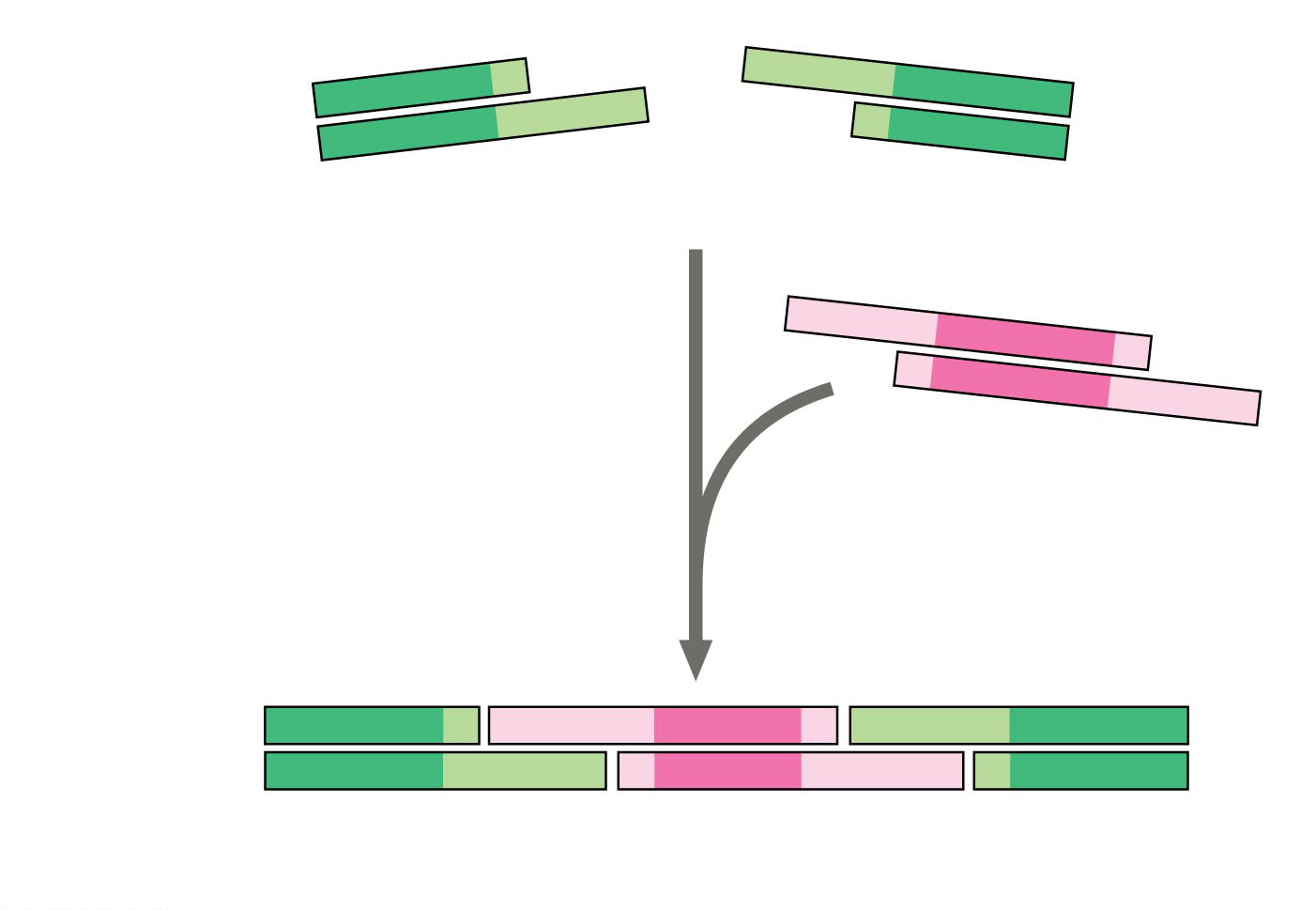 3′
3′
5′
AATTC
G
CTTAA
G
5′
3′
3′
5′
Sticky end
5′
3′
AATTC
Base pairing of stickyends produces variouscombinations.
G
2
G
CTTAA
3′
5′
Fragment from different DNA molecule cut by the same restriction enzyme
5′
5′
3′
3′
3′
5′
AATT
AATT
G
C
G
C
G
C
TTAA
TTAA
G
C
5′
5′
3′
5′
3′
3′
One possible combination
[Speaker Notes: Figure 20.6b Using a restriction enzyme DNA ligase to make a recombinant DNA plasmid (part 2)]
Figure 20.6c
3′
5′
5′
3′
3′
5′
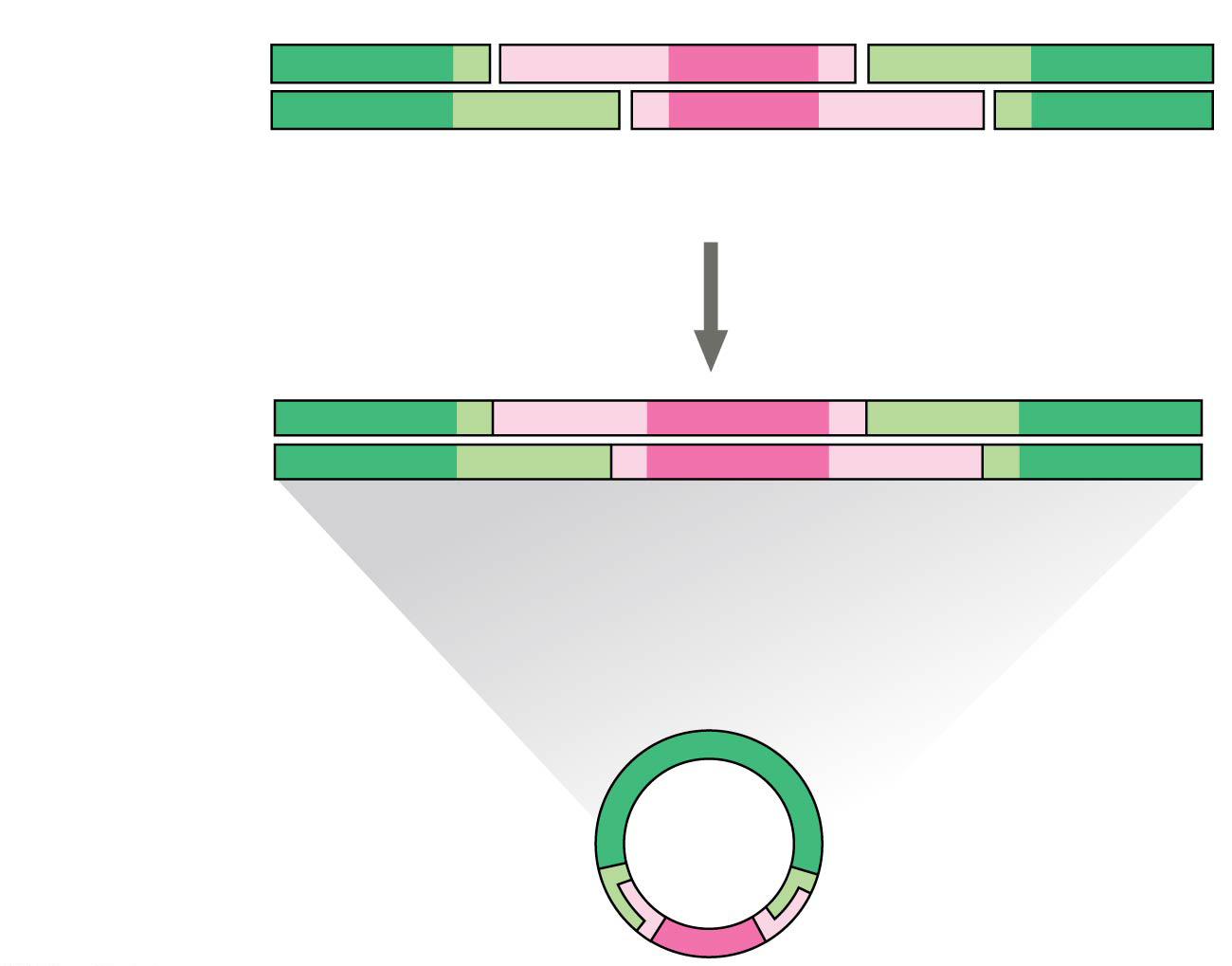 AATT
AATT
G
C
G
C
TTAA
TTAA
G
C
G
C
5′
5′
3′
5′
3′
3′
One possible combination
DNA ligaseseals the strands
3
3′
5′
5′
3′
Recombinant DNA molecule
Recombinantplasmid
[Speaker Notes: Figure 20.6c Using a restriction enzyme DNA ligase to make a recombinant DNA plasmid (part 3)]
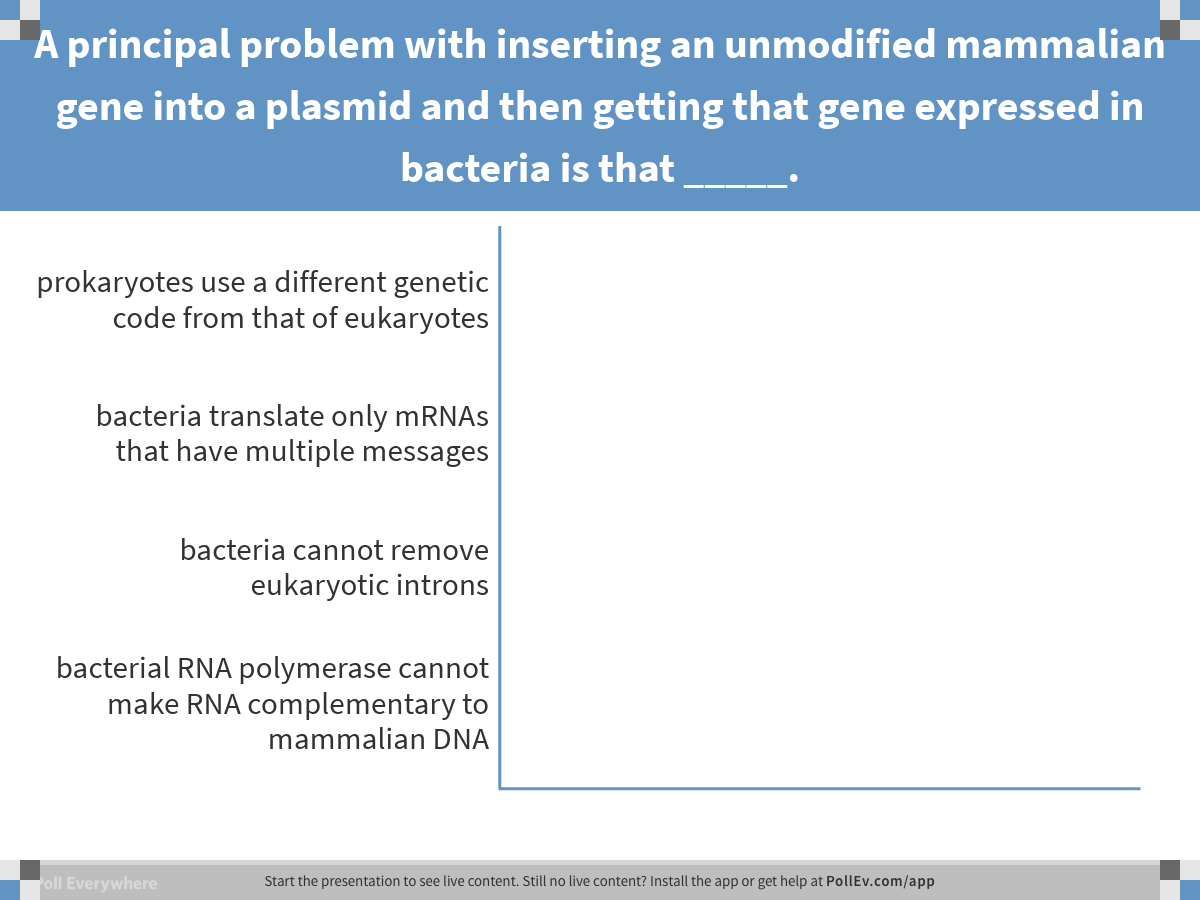 [Speaker Notes: A principal problem with inserting an unmodified mammalian gene into a plasmid and then getting that gene expressed in bacteria is that _____.
https://www.polleverywhere.com/multiple_choice_polls/yExZJKp0E9IcEwY]
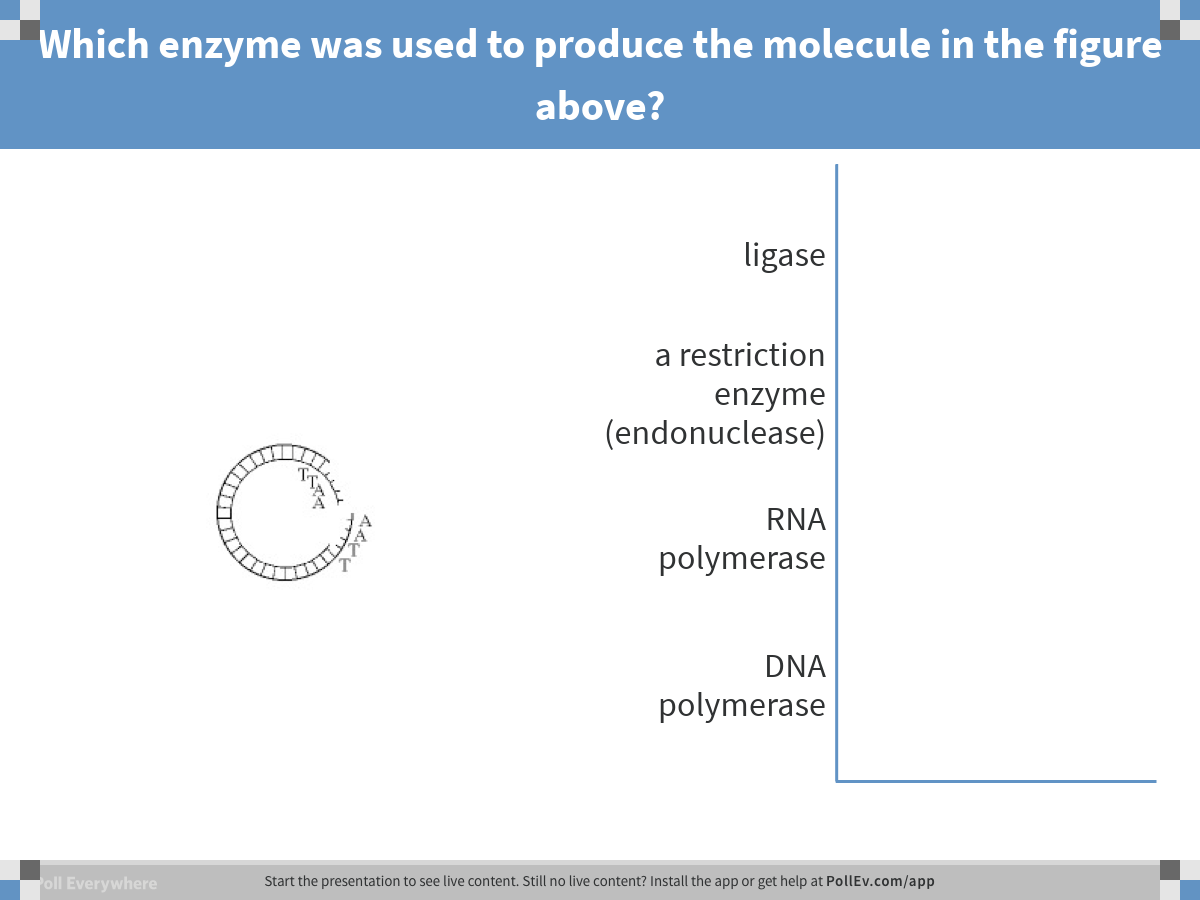 [Speaker Notes: Which enzyme was used to produce the molecule in the figure above?
https://www.polleverywhere.com/multiple_choice_polls/hQmHVe0R9n4K6Yp]
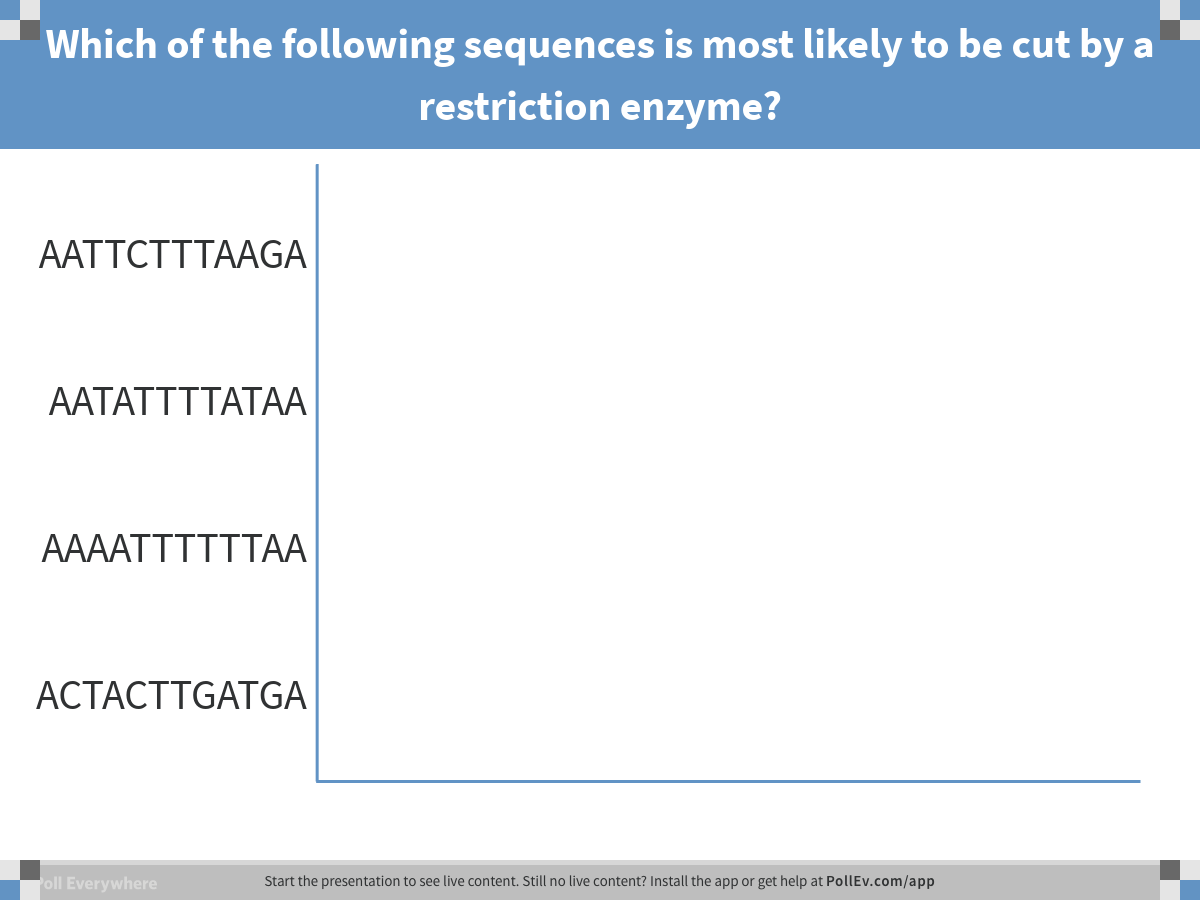 [Speaker Notes: Which of the following sequences is most likely to be cut by a restriction enzyme?
https://www.polleverywhere.com/multiple_choice_polls/05a6xYVOZ98MzYy]
Figure 20.6
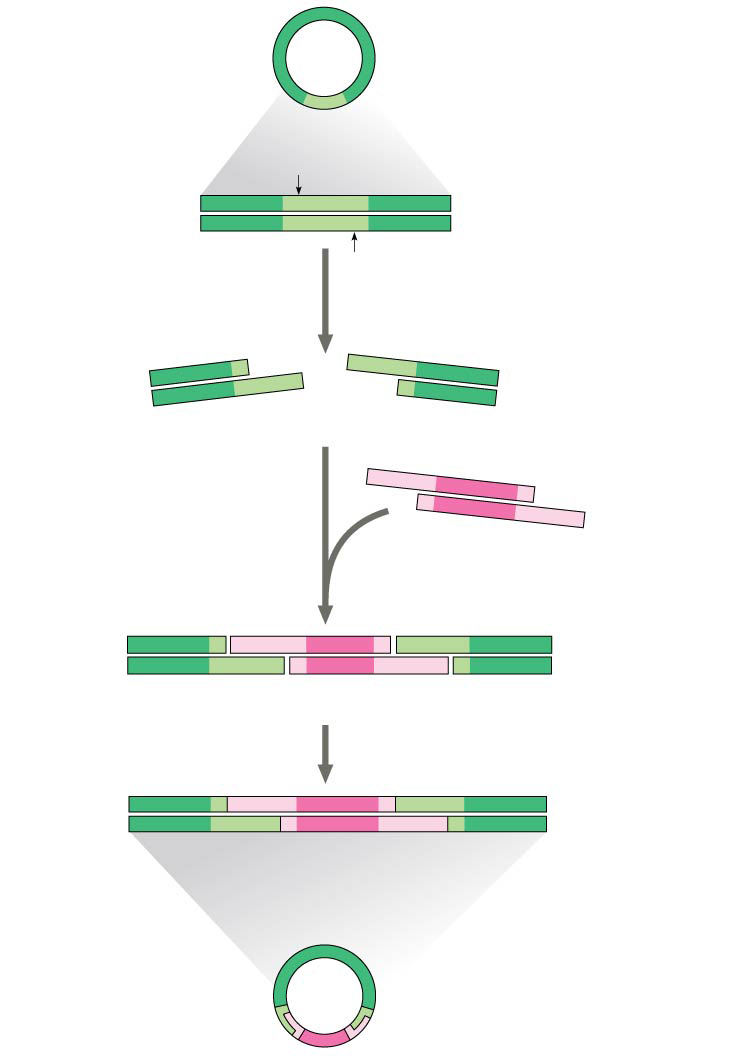 Bacterialplasmid
Restriction site
5′
3′
GAATTC
DNA
CTTAAG
3′
5′
Restriction enzyme cutsthe sugar-phosphatebackbones at each arrow.
5′
3′
3′
5′
AATTC
G
CTTAA
G
5′
3′
3′
5′
Sticky end
5′
3′
AATTC
Base pairing of stickyends produces variouscombinations.
G
G
CTTAA
3′
5′
Fragment from different DNA moleculecut by the same restriction enzyme
5′
3′
3′
3′
5′
5′
How do we check if it worked?
T
A
A
A
A
T
G
T
C
G
C
T
C
G
A
A
T
T
T
T
A
A
C
G
3′
5′
3′
3′
5′
5′
One possible combination
DNA ligaseseals the strands.
3′
5′
3′
5′
Recombinant DNA molecule
1
2
3
Recombinant plasmid
[Speaker Notes: Figure 20.6 Using a restriction enzyme DNA ligase to make a recombinant DNA plasmid]
Concept 20.1: DNA cloning is a valuable tool for genetic engineering and biological inquiry
Gel Electrophoresis
To check the recombinant plasmid, researchers might cut the products again using the same restriction enzyme
To separate and visualize the fragments produced, gel electrophoresis would be carried out
This technique uses a gel made of a polymer to separate a mixture of nucleic acids or proteins based on size, charge, or other physical properties
Figure 20.7
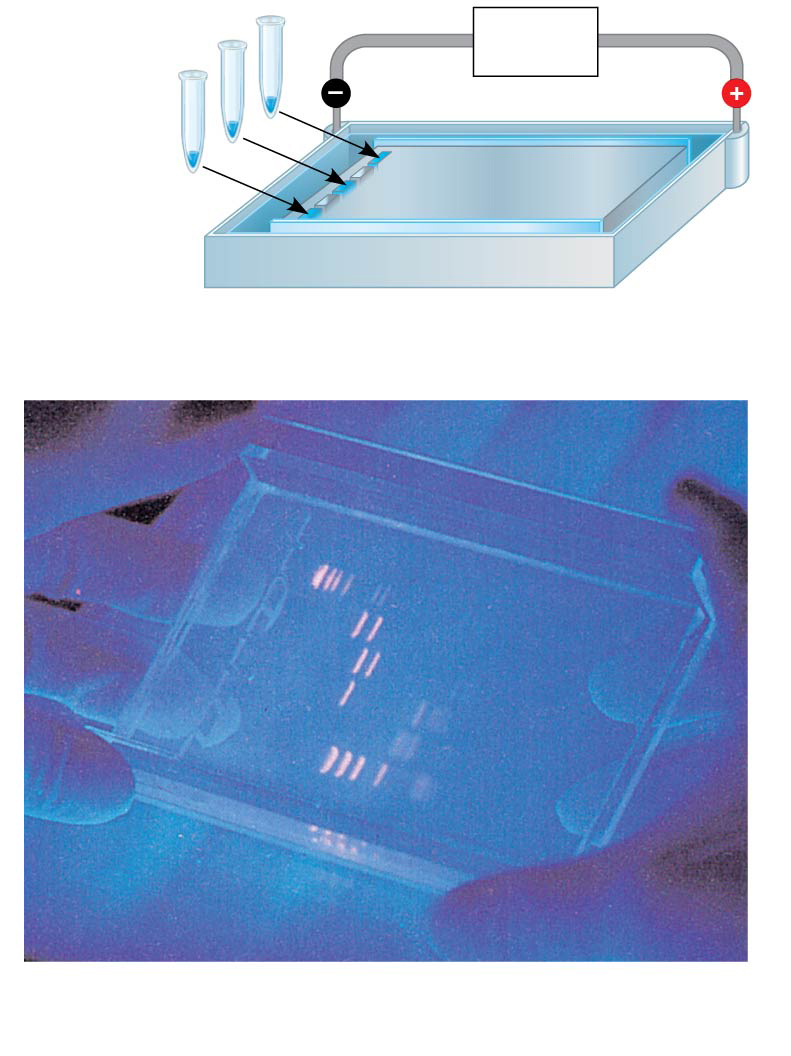 Mixture ofDNA mol-ecules ofdifferentsizes
Powersource
Cathode
Anode
Wells
Gel
(a) Negatively charged DNA molecules movetoward the positive electrode.
Restriction fragments(size standards)
(b) Shorter molecules are slowed down less thanlonger ones, so they move faster through the gel.
[Speaker Notes: Figure 20.7 Gel electrophoresis]
Concept 20.1: DNA cloning is a valuable tool for genetic engineering and biological inquiry
Amplifying DNA
The polymerase chain reaction, PCR, can exponentially produce MANY identical copies of a specific target segment of DNA
A three-step cycle—heating, cooling, and replication—brings about a chain reaction that produces an EXPONENTIALLY growing population of identical DNA molecules
The key to PCR is an unusual, heat-stable DNA polymerase called Taq polymerase (Pfu better tho)
PCR also needs a pair of primers specific for the sequence to be amplified
Figure 20.8a
Technique
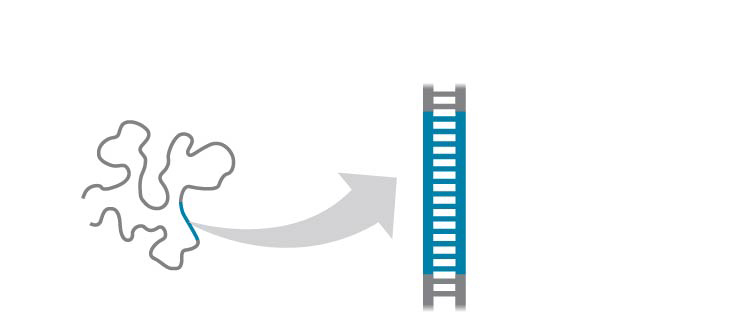 5′
3′
Targetsequence
Genomic  DNA
5′
3′
[Speaker Notes: Figure 20.8a Research method: the polymerase chain reaction (PCR) (part 1)]
Figure 20.8b-1
Technique
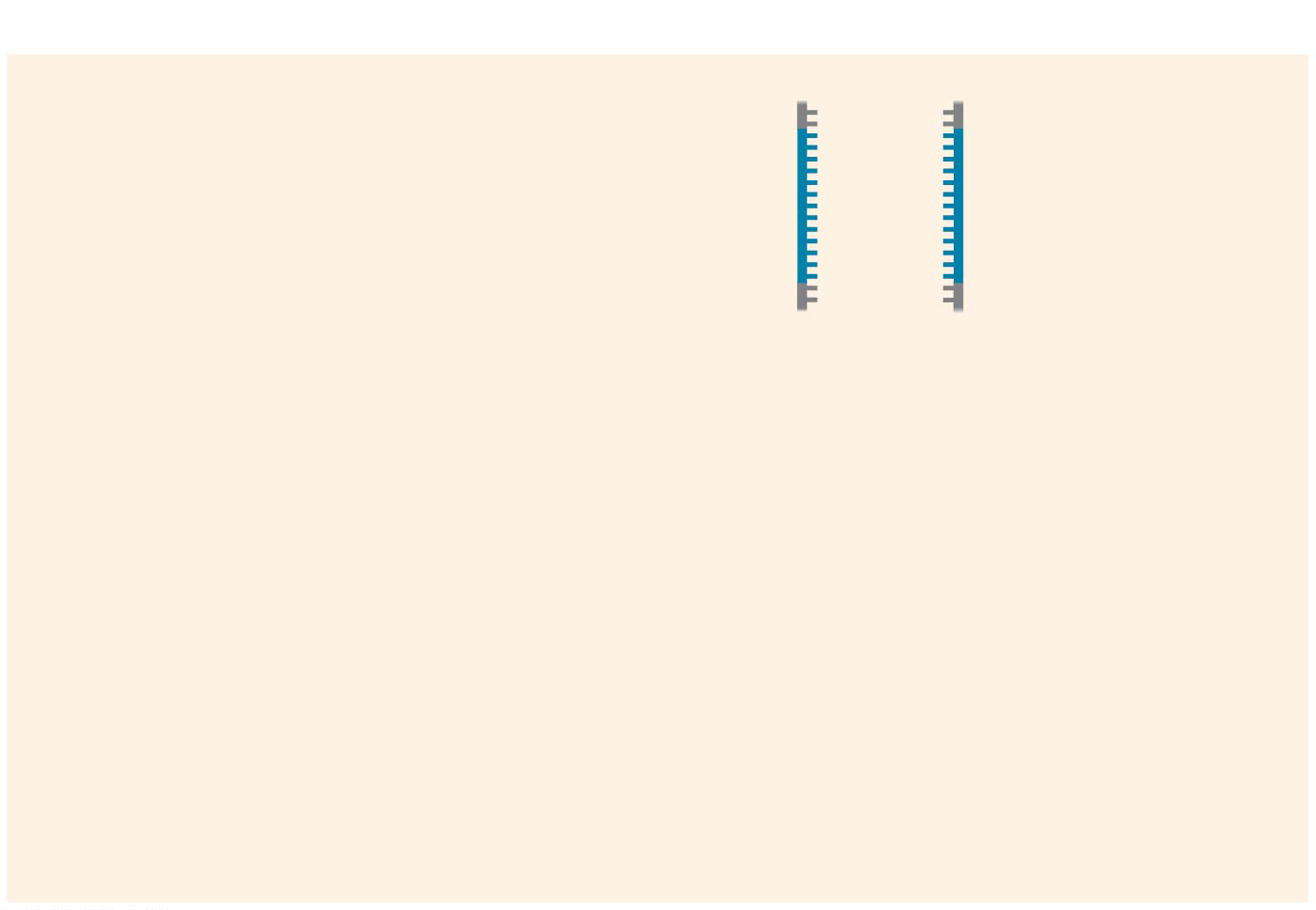 5′
3′
1
Denaturation
5′
3′
Cycle 1yields2molecules
[Speaker Notes: Figure 20.8b-1 Research method: the polymerase chain reaction (PCR) (part 2, step 1)]
Figure 20.8b-2
Technique
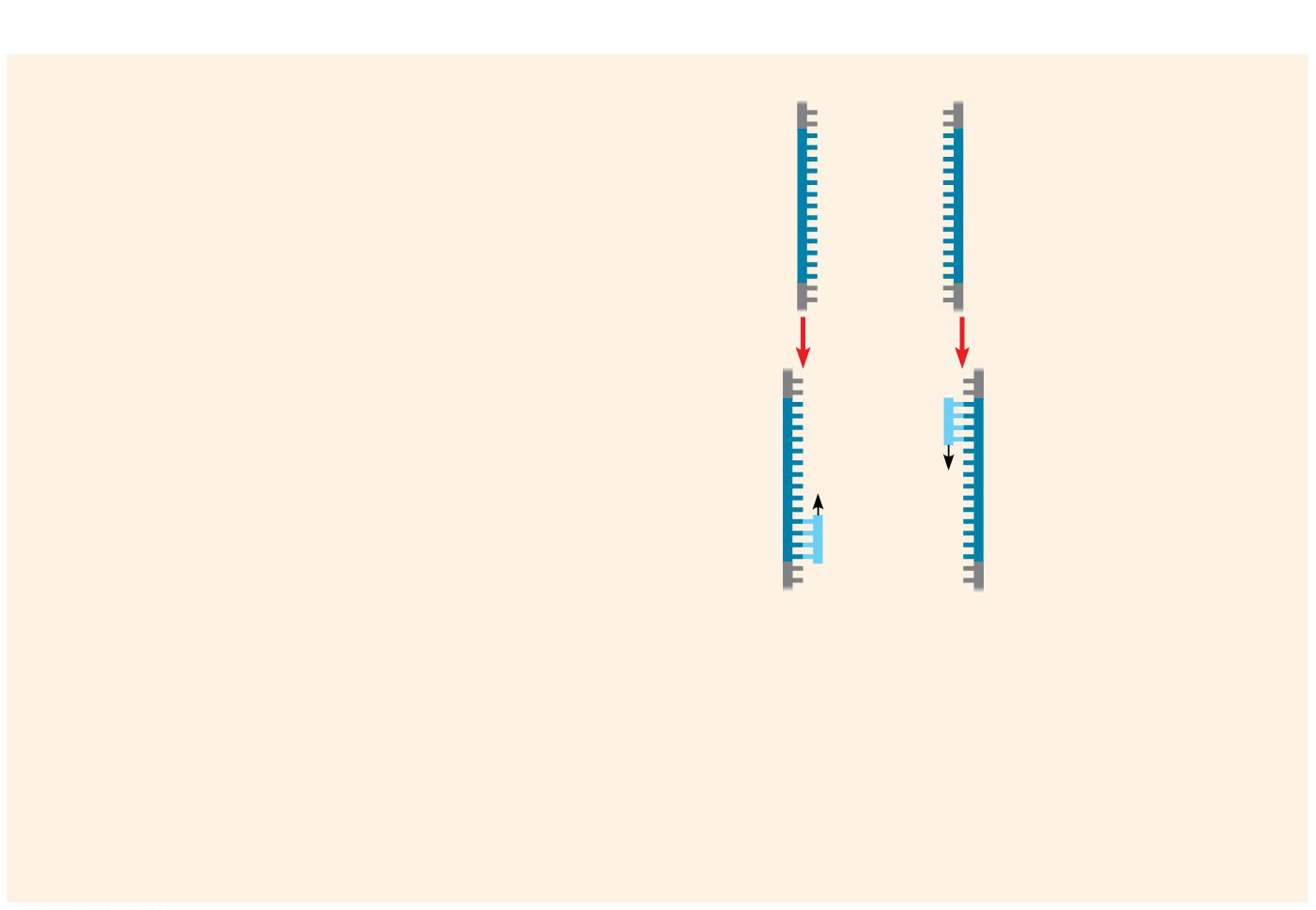 5′
3′
1
2
Denaturation
5′
3′
Annealing
Cycle 1yields2molecules
Primers
[Speaker Notes: Figure 20.8b-2 Research method: the polymerase chain reaction (PCR) (part 2, step 2)]
Figure 20.8b-3
Technique
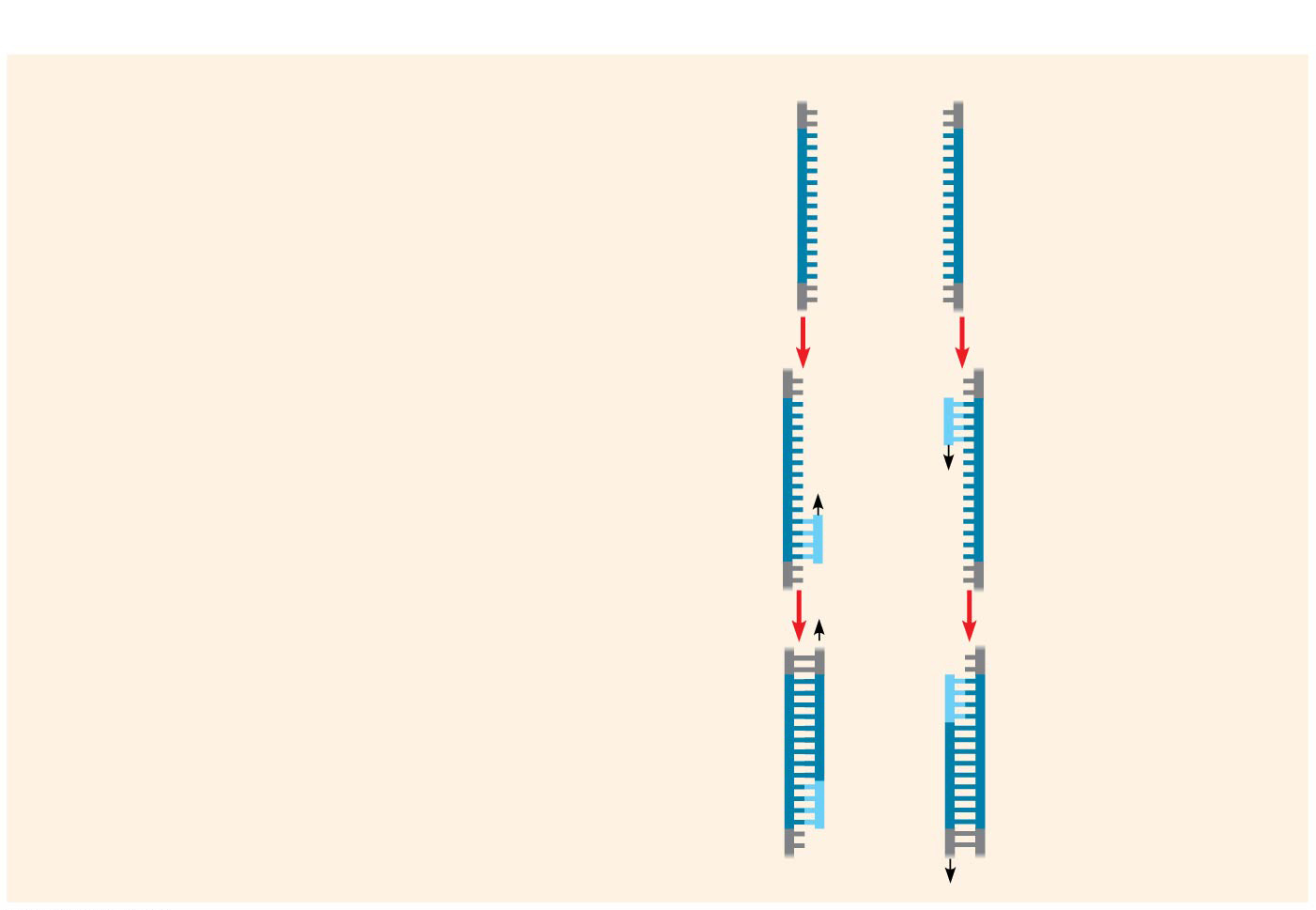 5′
3′
1
2
3
Denaturation
5′
3′
Annealing
Cycle 1yields2molecules
Primers
Extension
Newnucleotides
[Speaker Notes: Figure 20.8b-3 Research method: the polymerase chain reaction (PCR) (part 2, step 3)]
Figure 20.8c
Technique
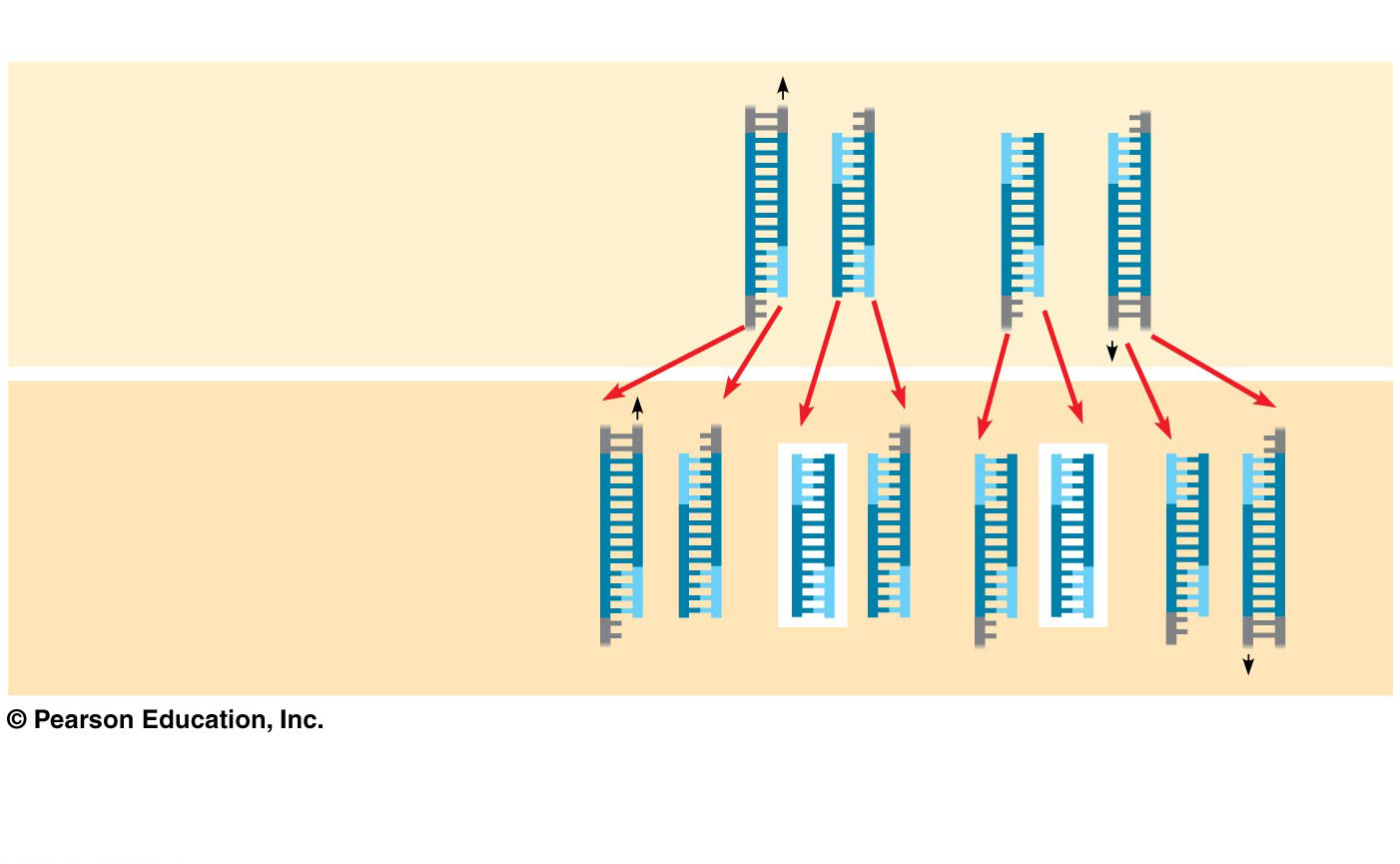 Cycle 2yields4molecules
Cycle 3 yields 8molecules;2 molecules(in white boxes)match targetsequence
Results After 30 more cycles, over 1 billion (109) molecules matchthe target sequence.
[Speaker Notes: Figure 20.8c Research method: the polymerase chain reaction (PCR) (part 3)]
Figure 20.8
5′
Technique
3′
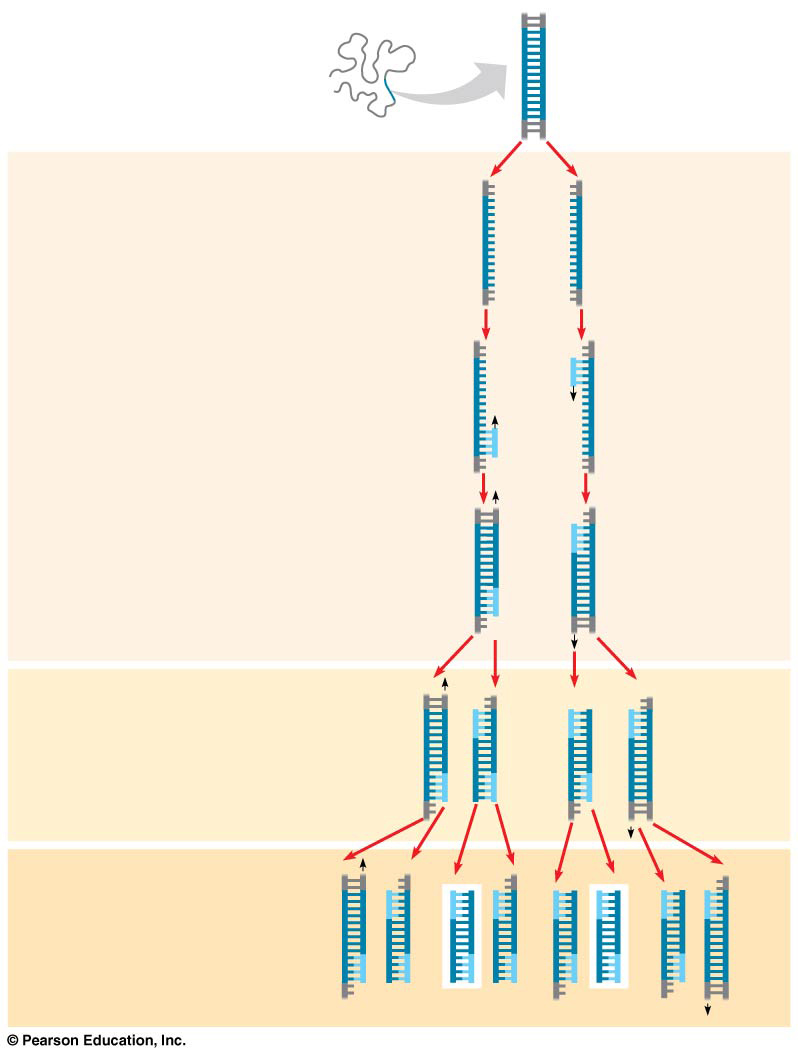 Targetsequence
3′
Genomic  DNA
5′
3′
5′
Denaturation
1
2
3
5′
3′
Annealing
Cycle 1yields2molecules
Primers
Extension
New
nucleotides
Cycle 2yields4molecules
Cycle 3 yields 8molecules;2 molecules(in white boxes)match targetsequence
[Speaker Notes: Figure 20.8 Research method: the polymerase chain reaction (PCR)]
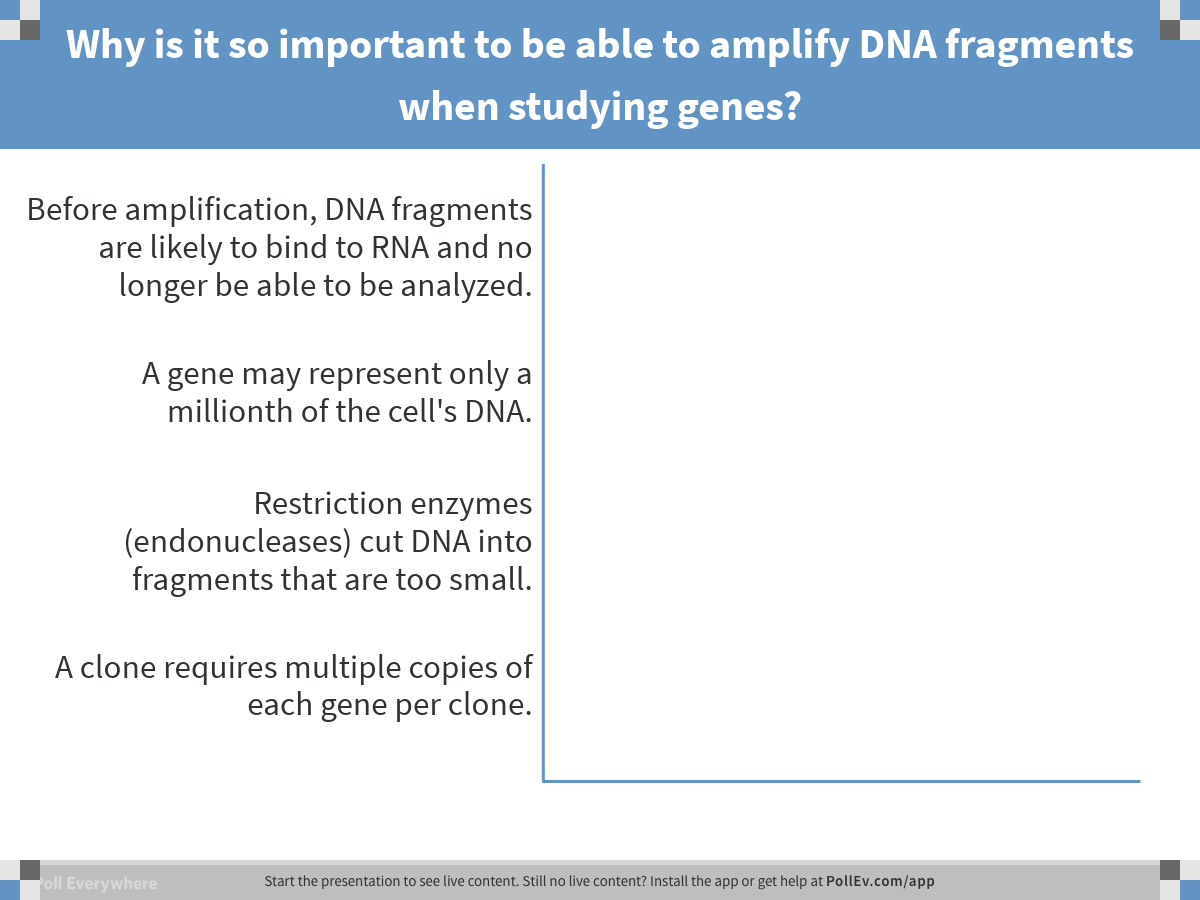 [Speaker Notes: Why is it so important to be able to amplify DNA fragments when studying genes?
https://www.polleverywhere.com/multiple_choice_polls/t1w5D7KRl1Rvv2p]
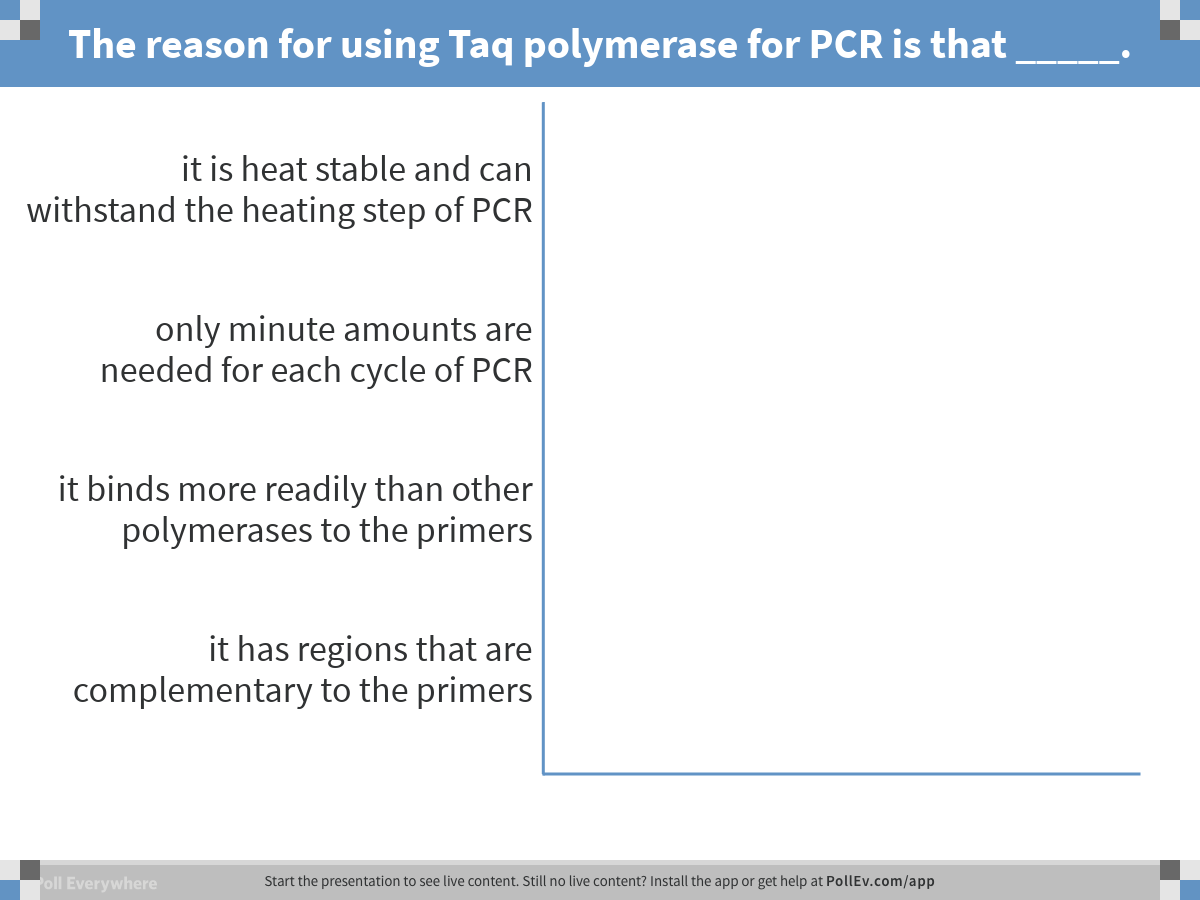 [Speaker Notes: The reason for using Taq polymerase for PCR is that _____.
https://www.polleverywhere.com/multiple_choice_polls/oyXnzKr1bFXnQEu]
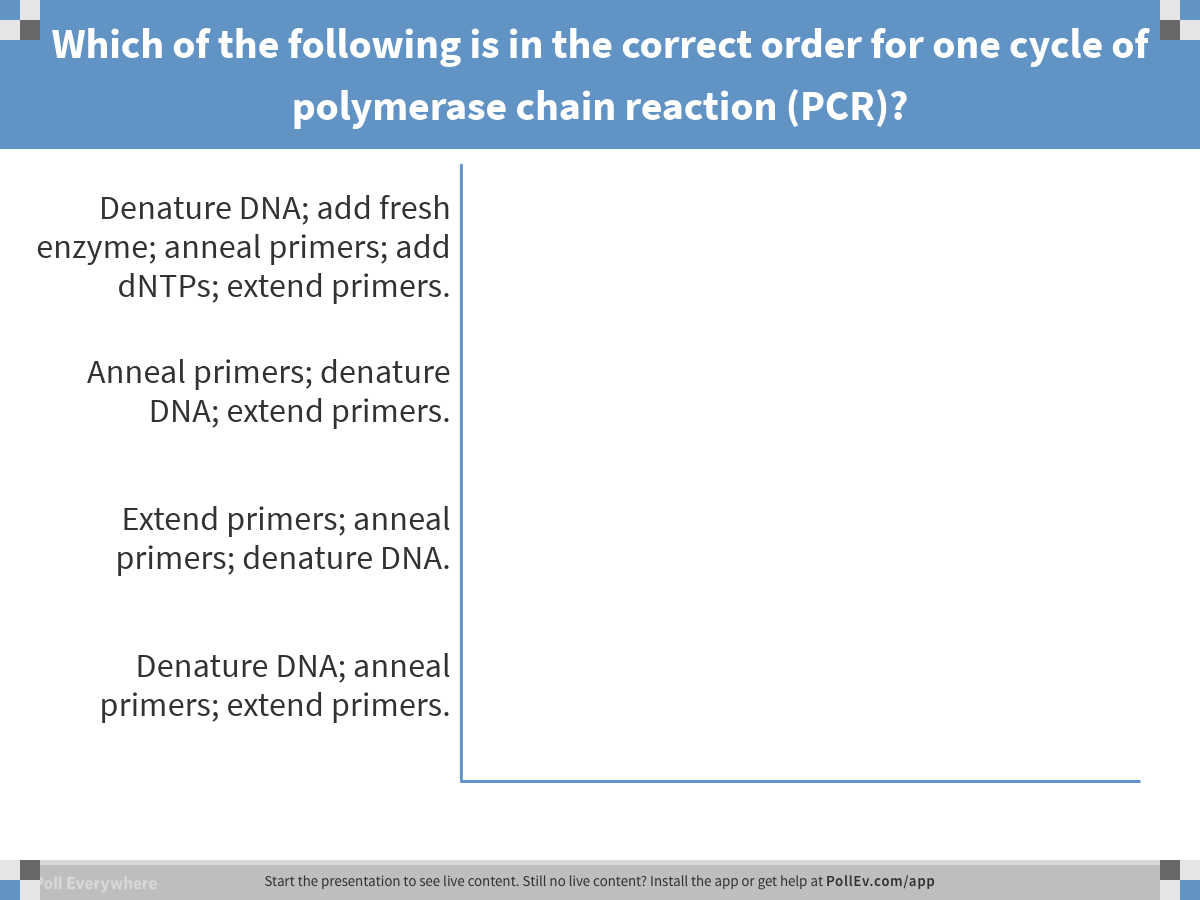 [Speaker Notes: Which of the following is in the correct order for one cycle of polymerase chain reaction (PCR)?
https://www.polleverywhere.com/multiple_choice_polls/lvN1qXhaYw5ialM]
Figure 20.9
DNA fragments obtainedby PCR with restrictionsites matching those inthe cloning vector
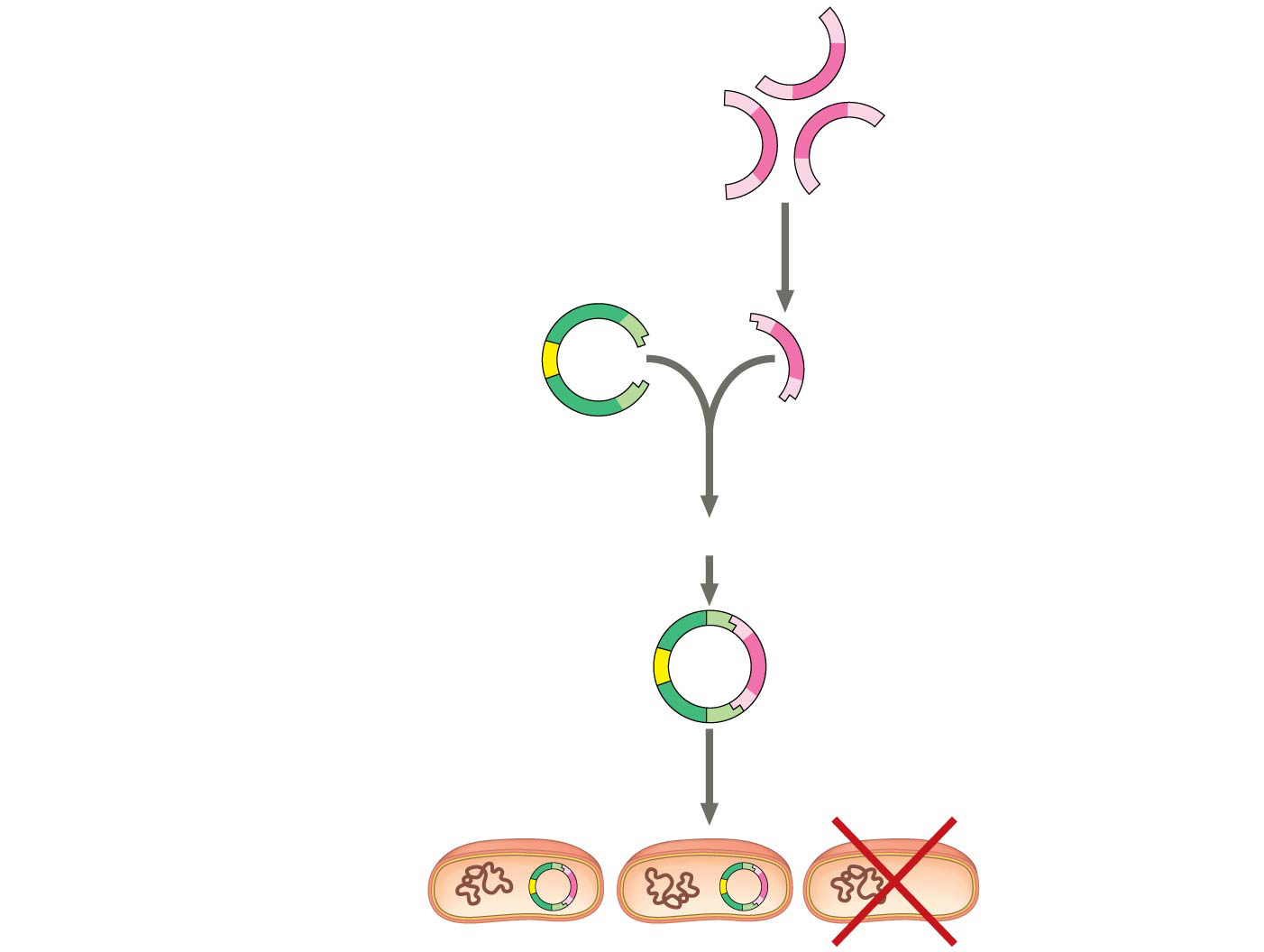 Cut with same restrictionenzyme used on cloningvector
A gene that makes bacterialcells resistant to an antibioticis present on the plasmid.
Cloning vector(bacterial plasmid)
Mix and ligate
RecombinantDNA plasmid
Only cells that take upa plasmid will survive
[Speaker Notes: Figure 20.9 Use of restriction enzyme and PCR in gene cloning]
Animation: Cloning a Gene
Overview
Concept 20.1: DNA cloning are valuable tools for genetic engineering and biological inquiry
Concept 20.4: The practical applications of DNA-based biotechnology affect our lives in many ways
Concept 20.4: The practical applications of DNA-based biotechnology affect our lives in many ways
Many fields benefit from DNA technology and genetic engineering
Medical Applications
Pharmaceutical Products
Forensic Evidence and Genetic Profiles
Environmental Cleanup
Agricultural Applications
Potential benefits of genetic engineering must be weighed against potential hazards of creating harmful products or procedures
Overview
Concept 20.1: DNA cloning are valuable tools for genetic engineering and biological inquiry
Concept 20.4: The practical applications of DNA-based biotechnology affect our lives in many ways
WATCH
https://www.youtube.com/watch?v=ZDZUAleWX78
https://www.youtube.com/watch?v=2KoLnIwoZKU
https://www.youtube.com/watch?v=nfC689ElUVk
https://www.youtube.com/watch?v=yYIZgS-L5Sc